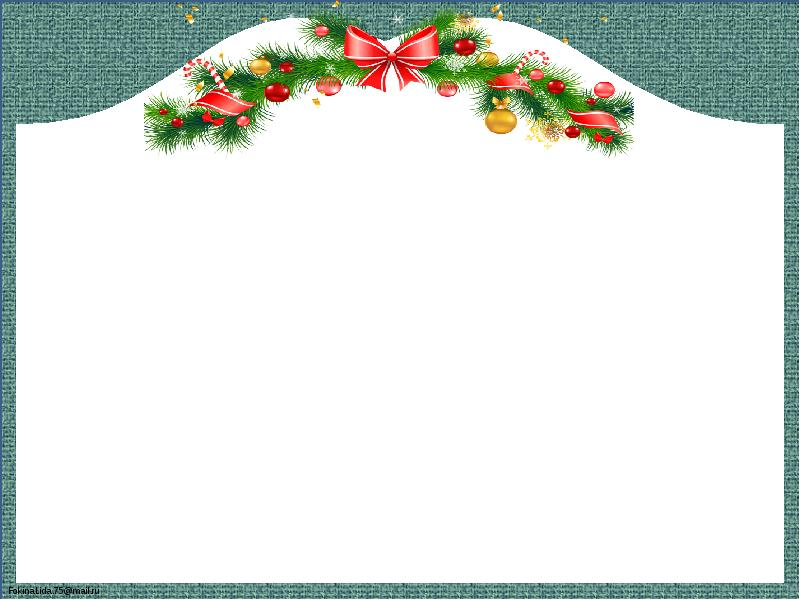 Стенгазета
Новогоднее поздравление
Нетрадиционная техника рисования ладошками
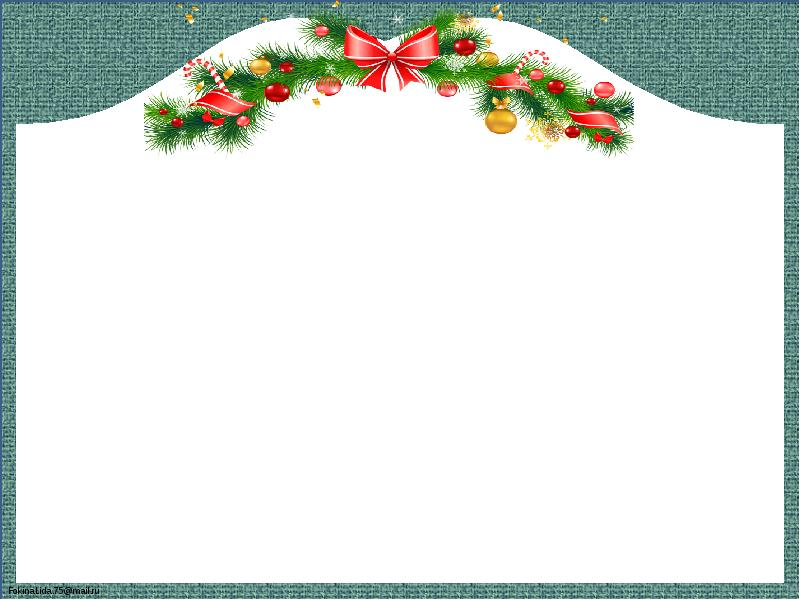 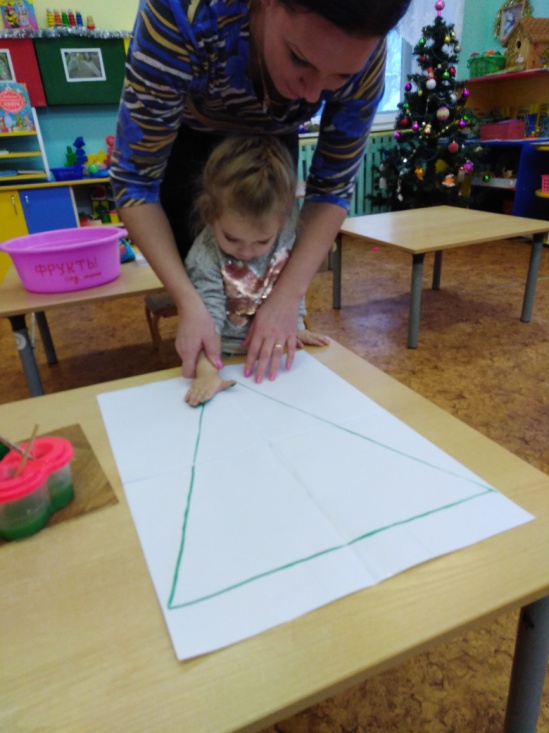 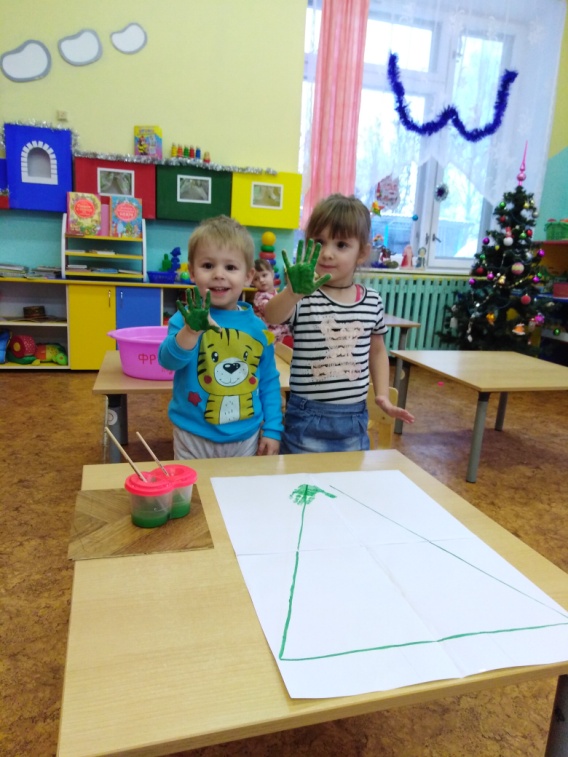 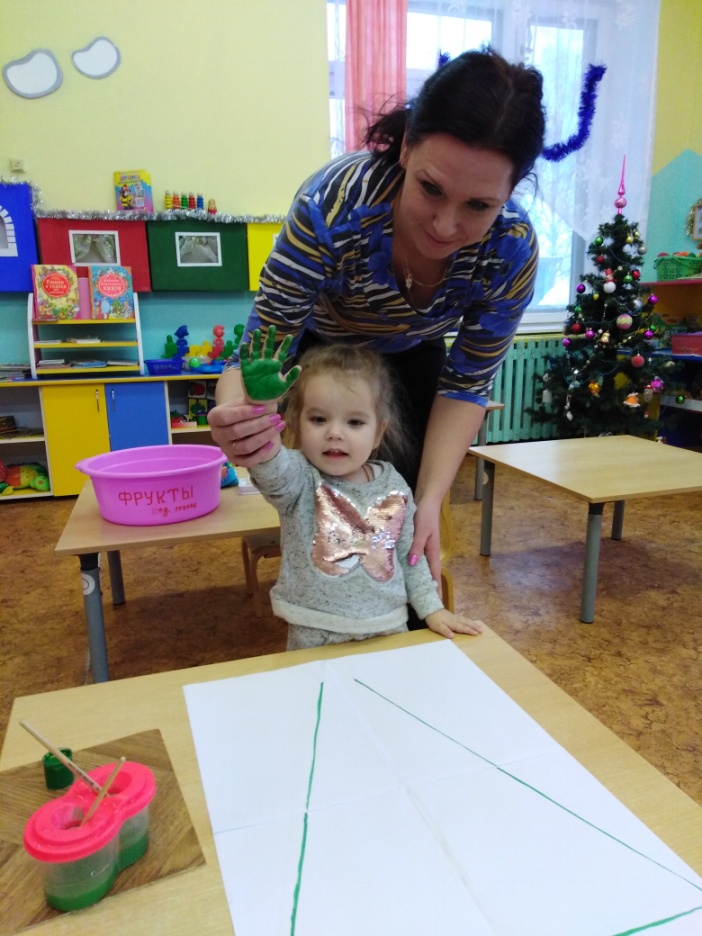 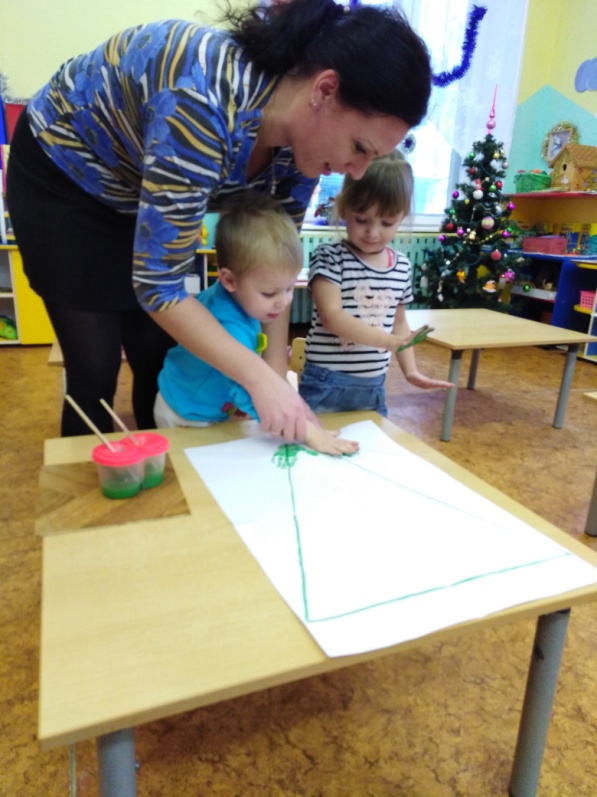 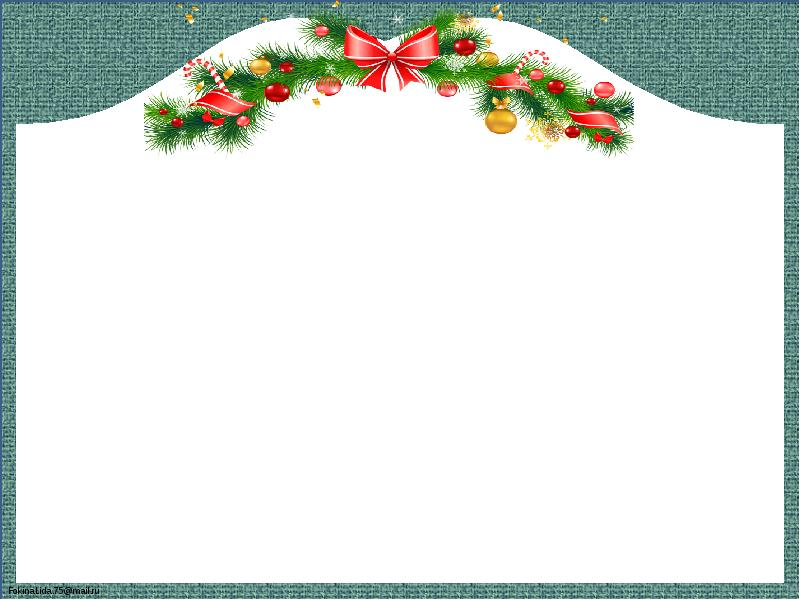 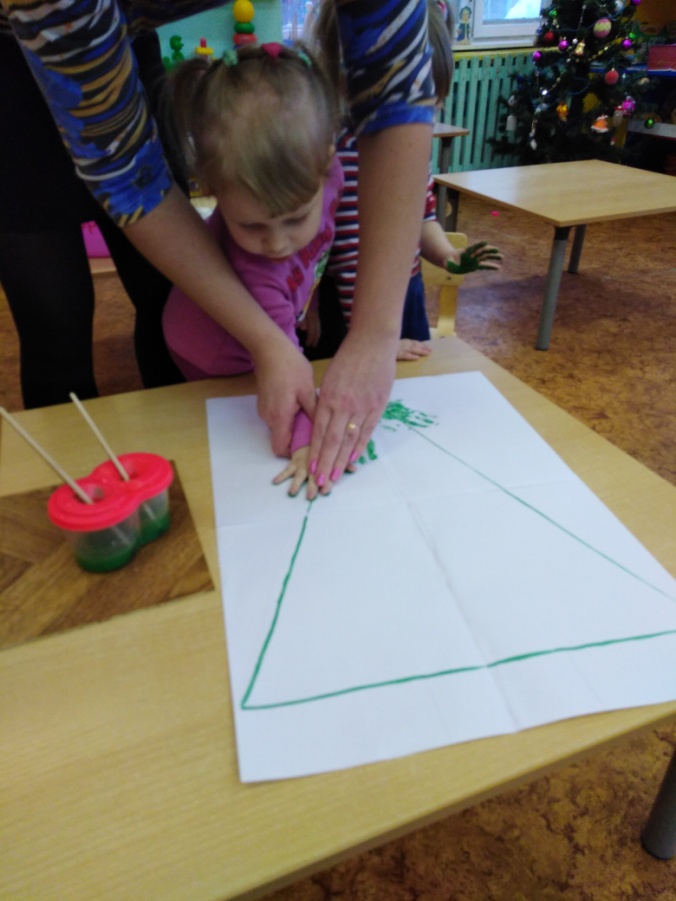 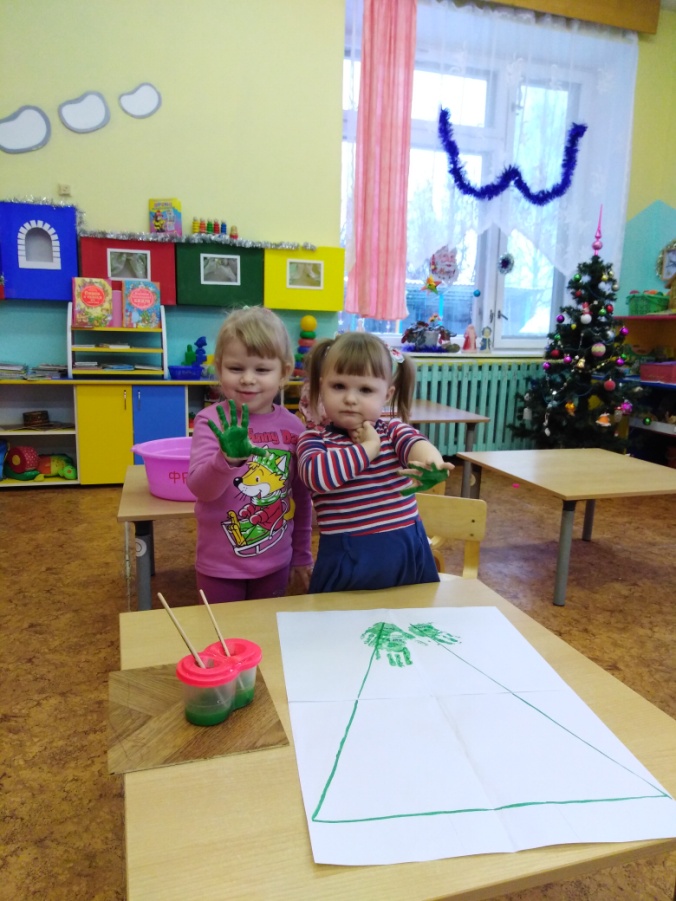 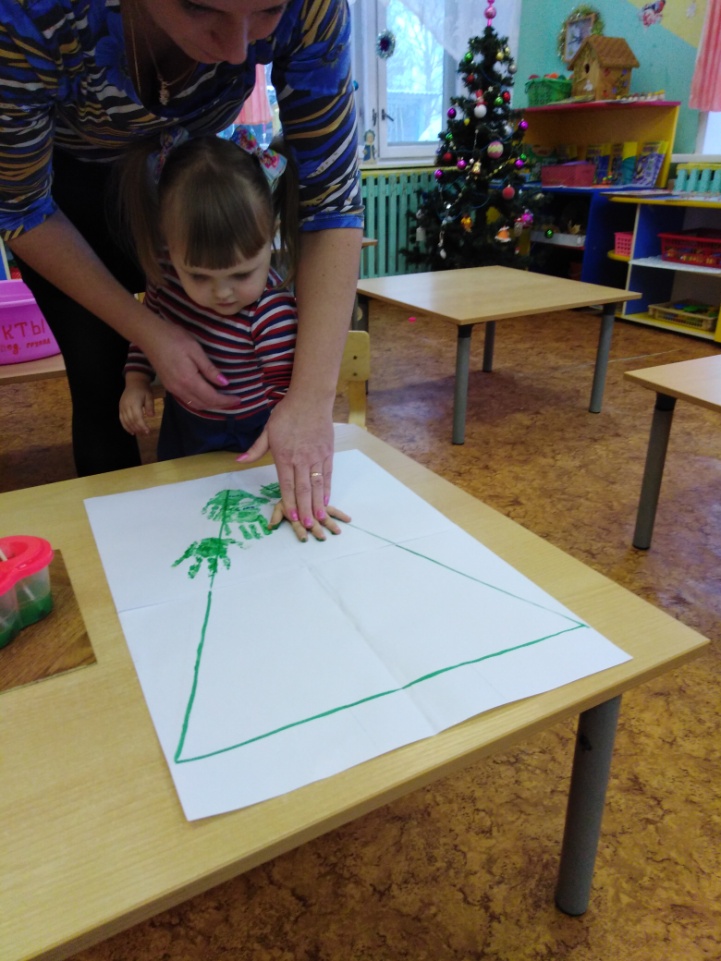 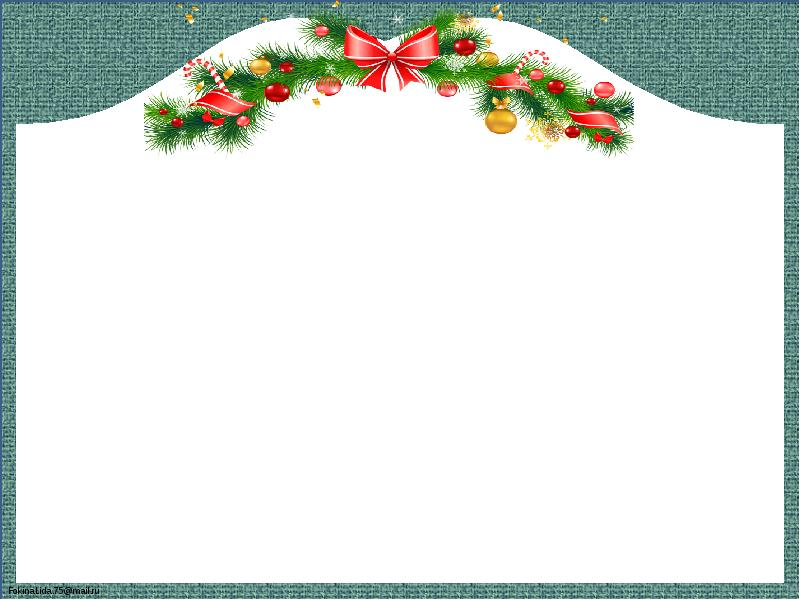 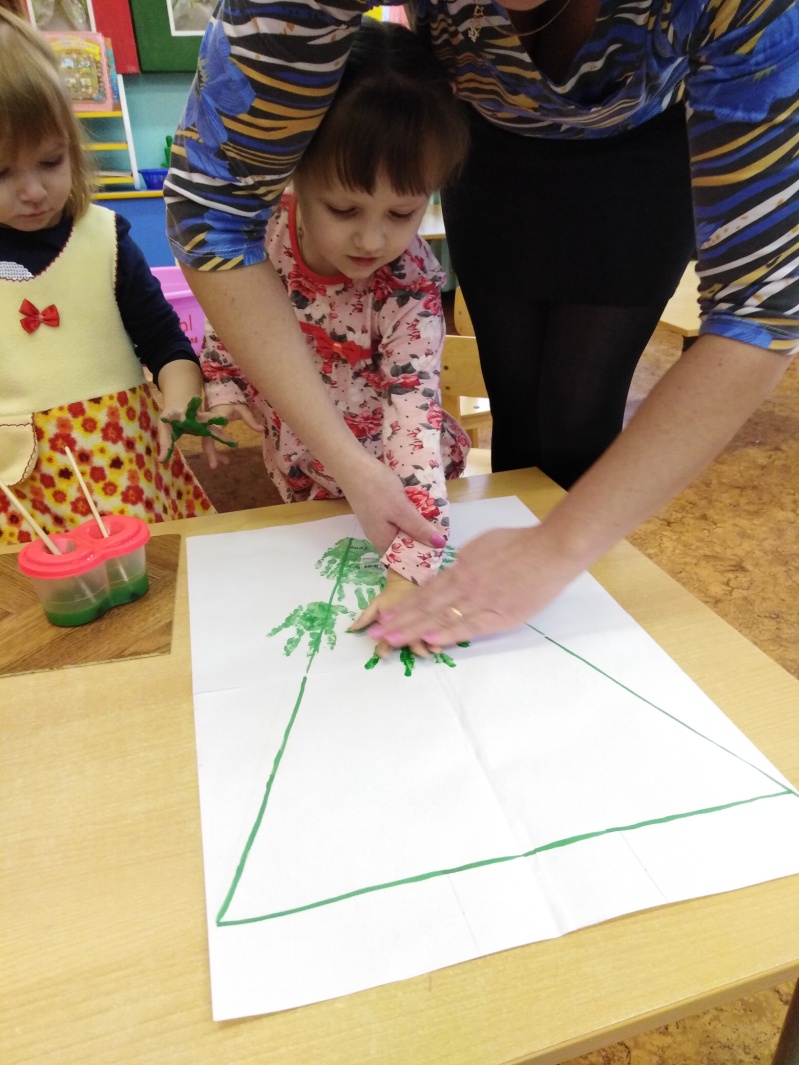 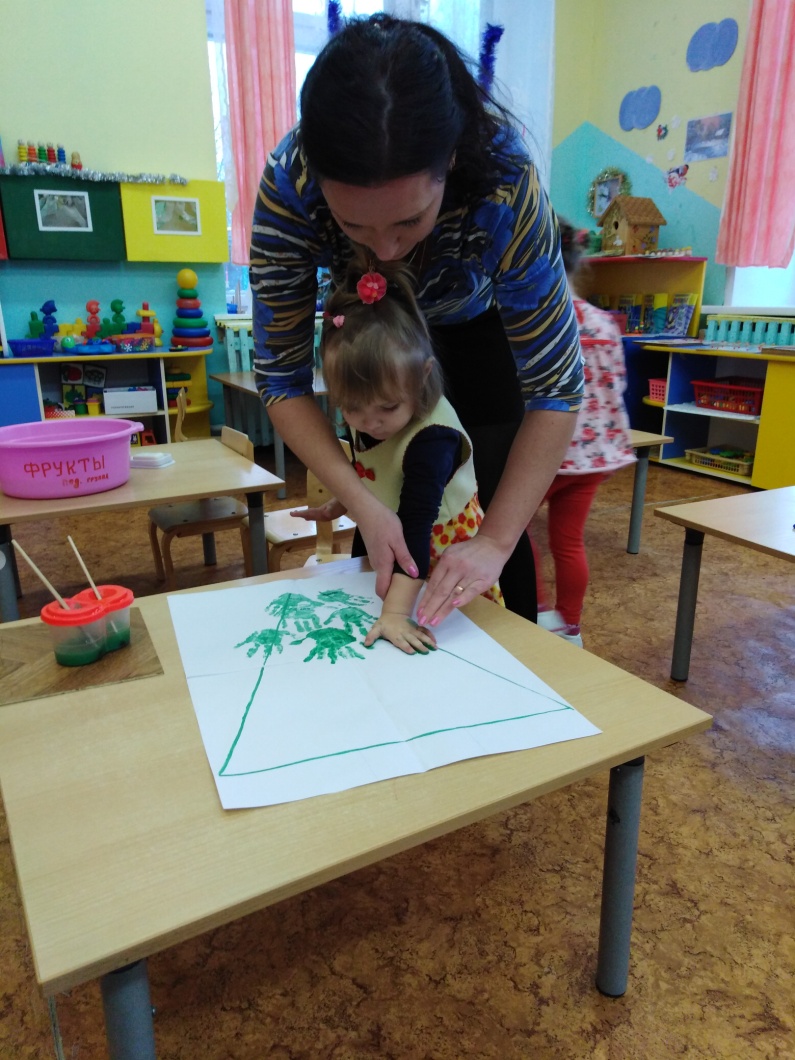 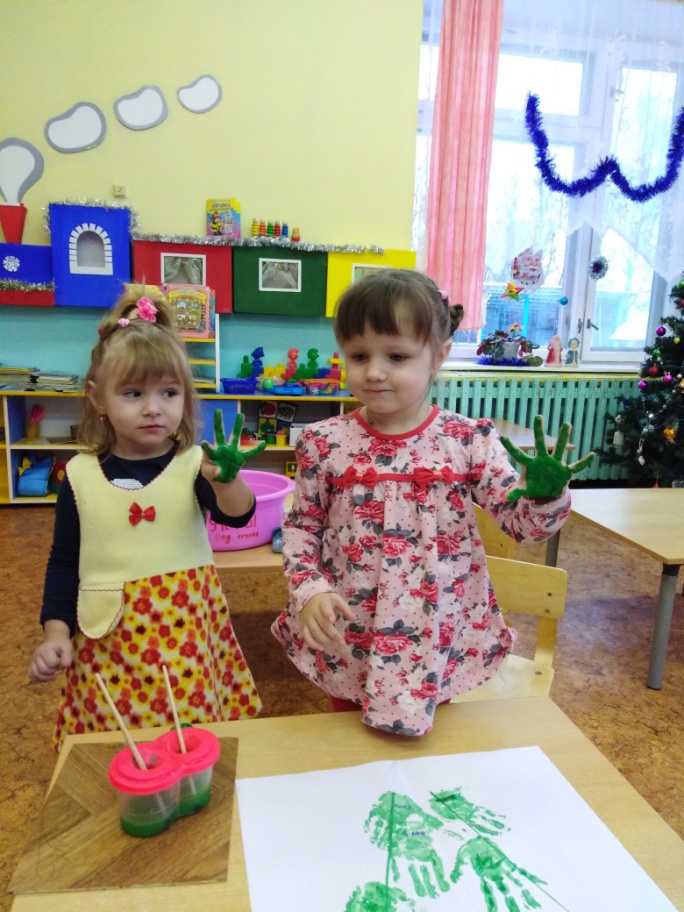 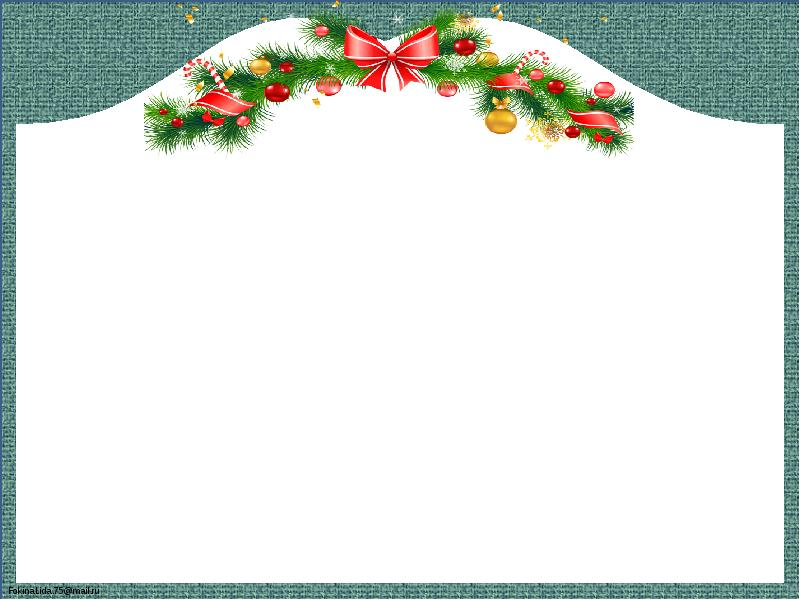 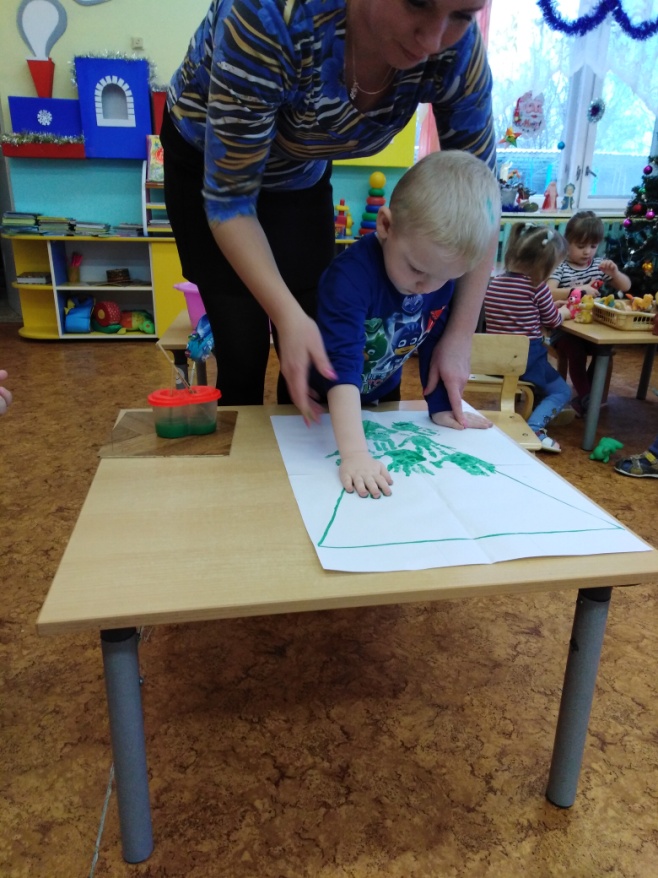 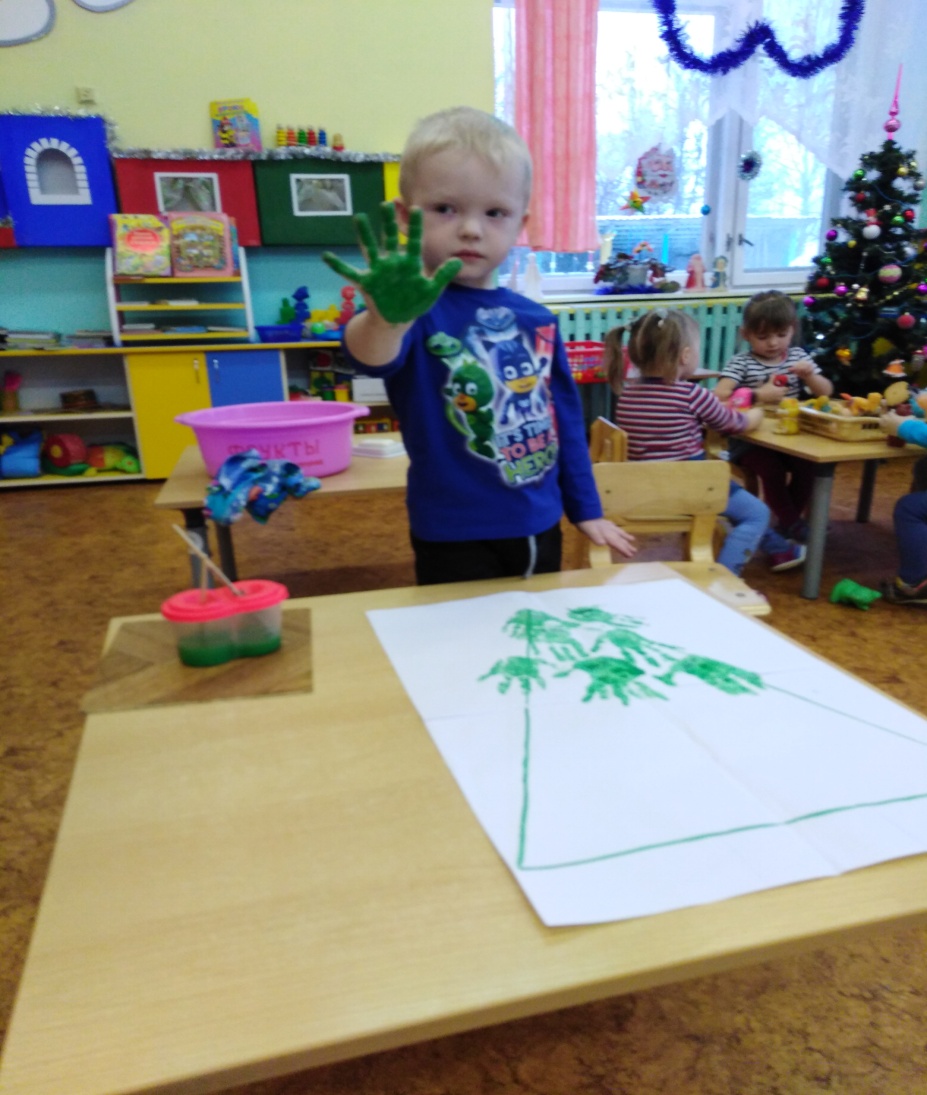 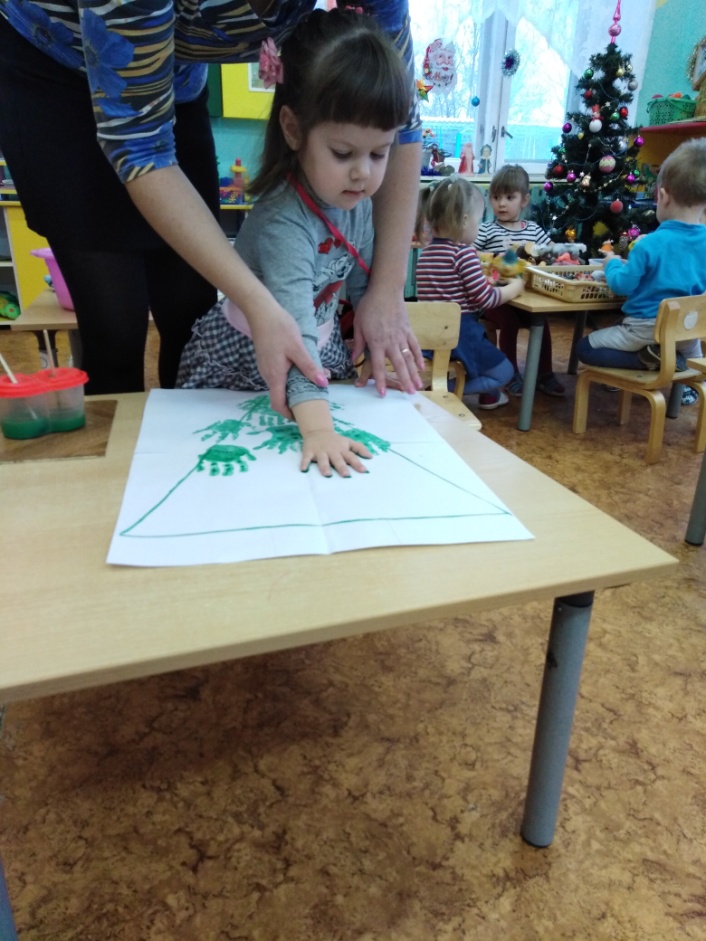 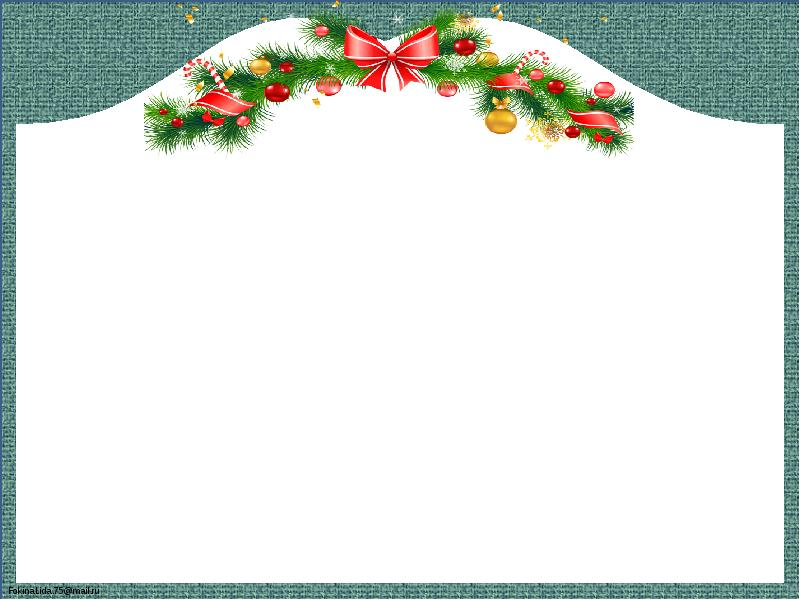 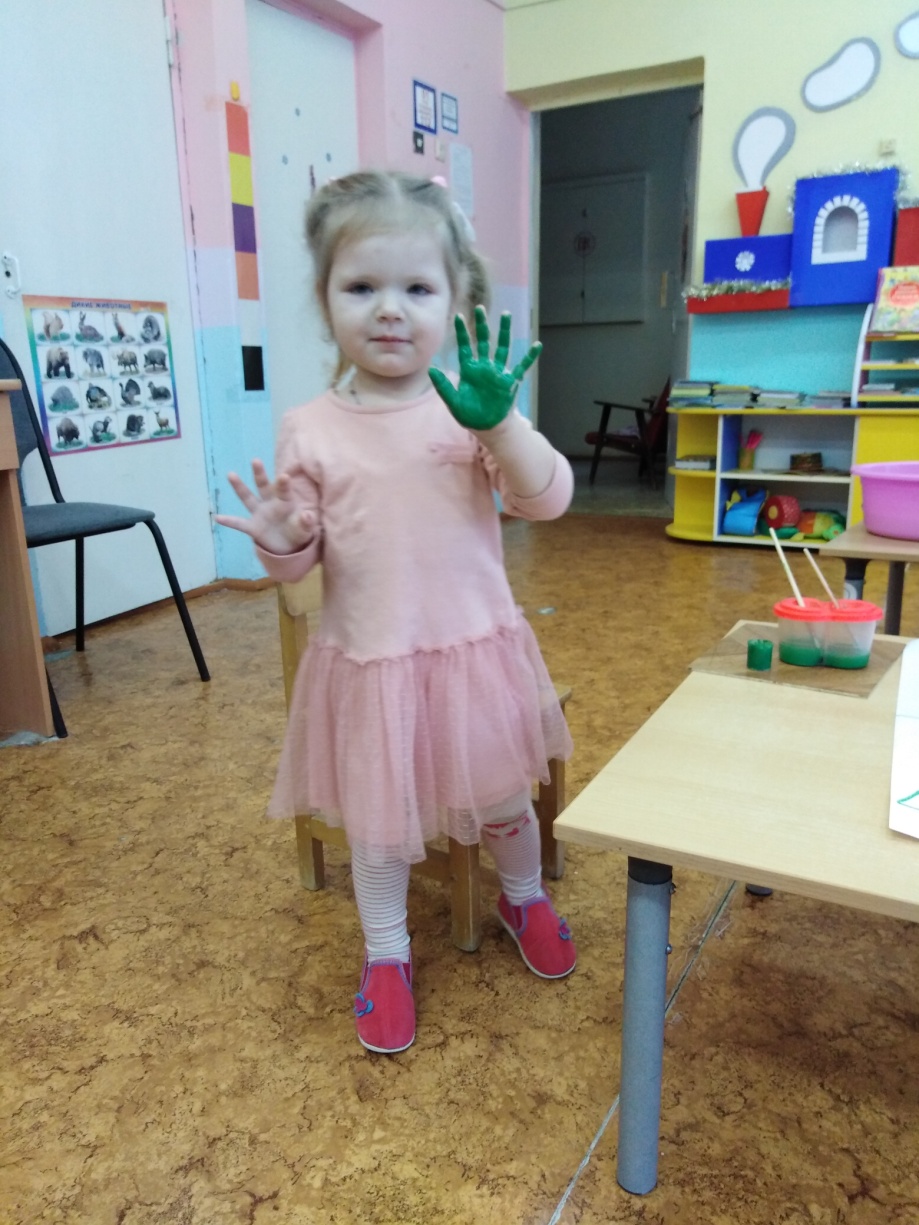 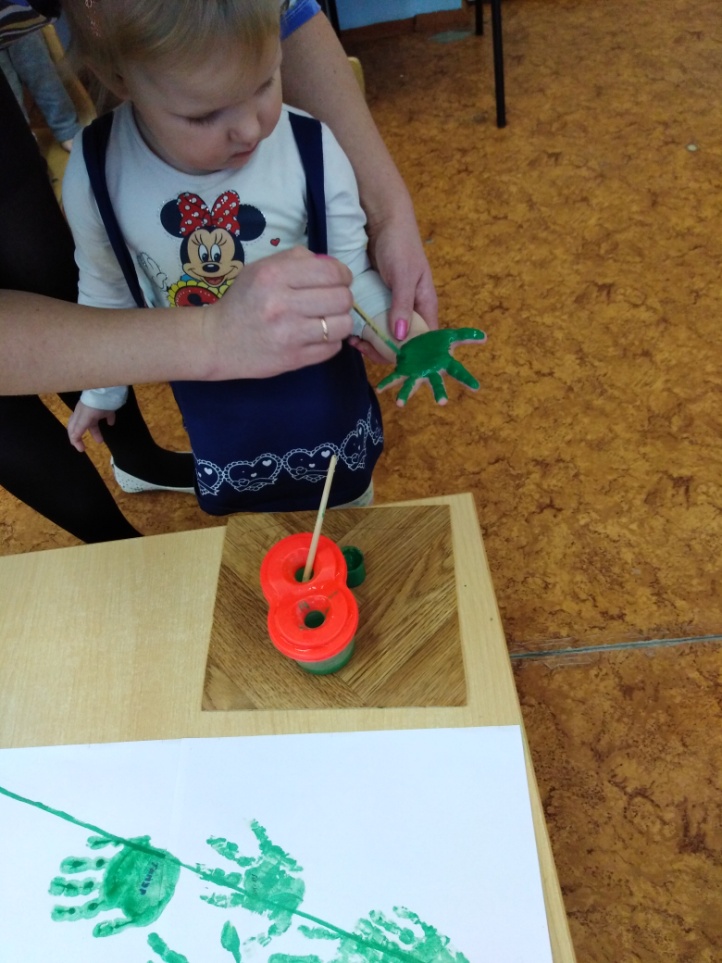 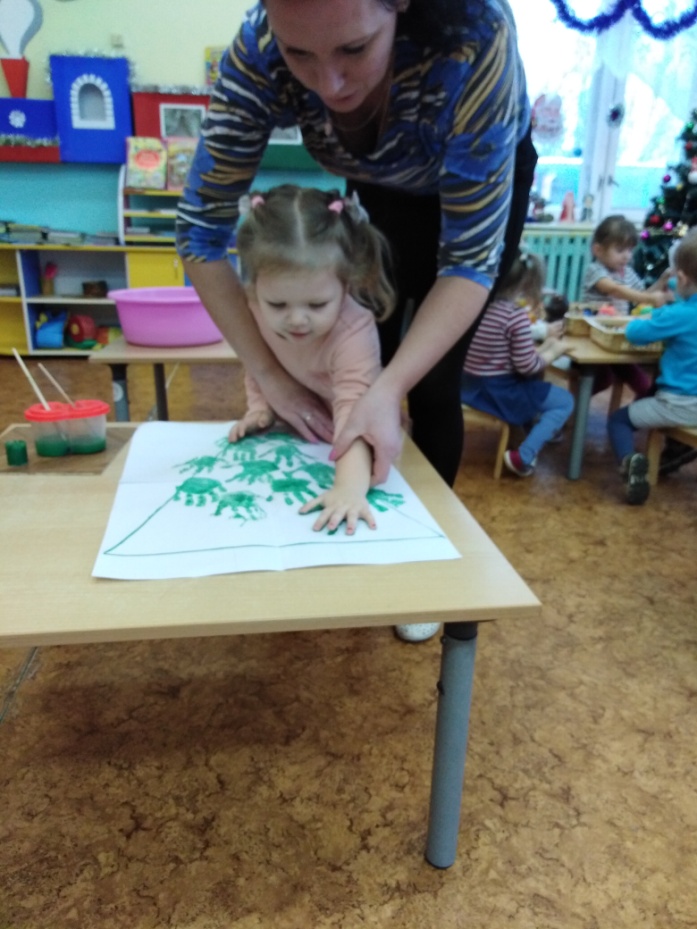 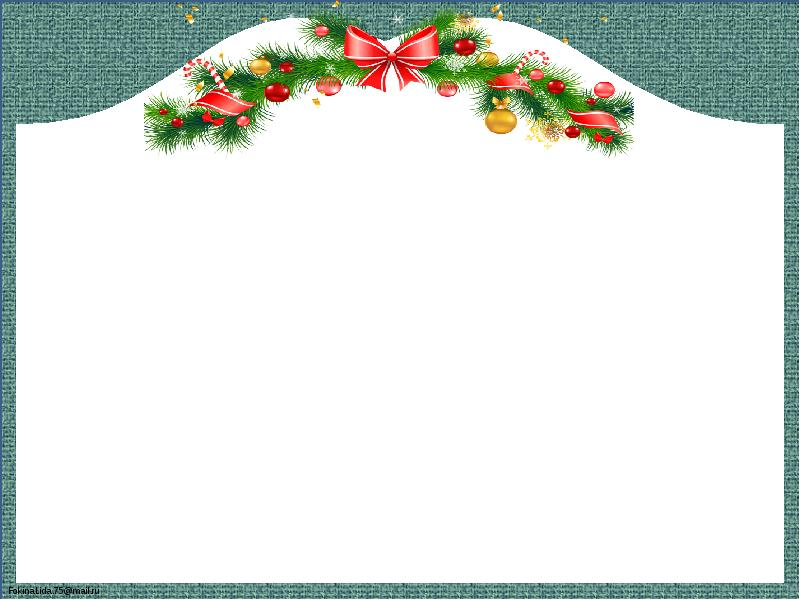 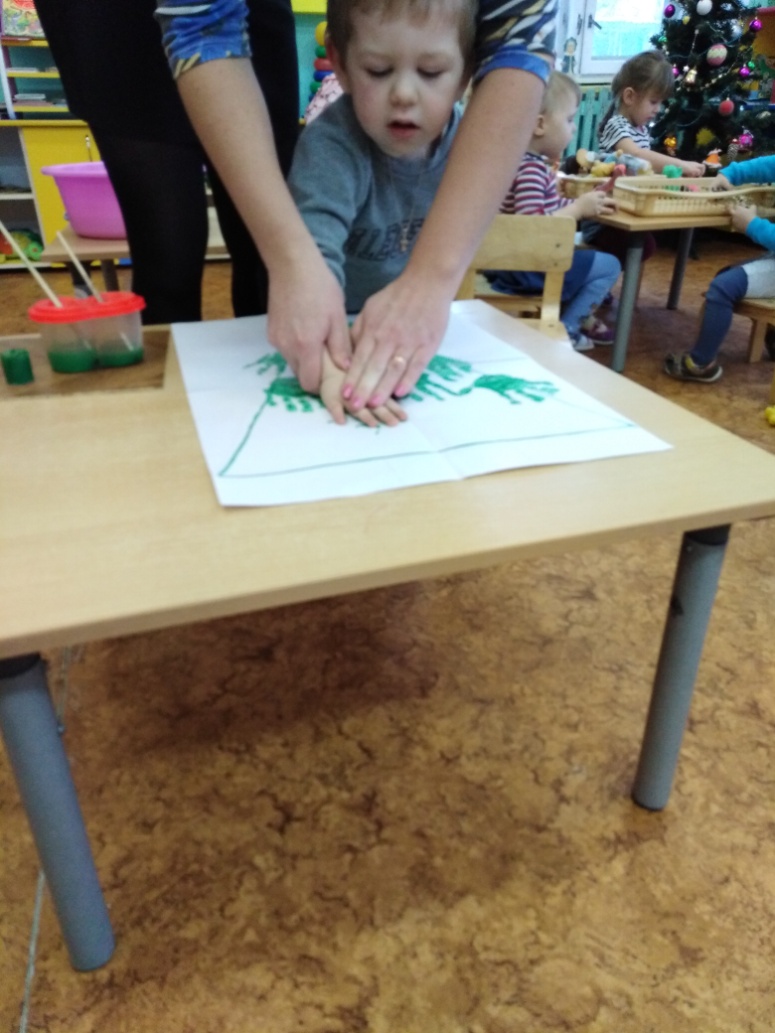 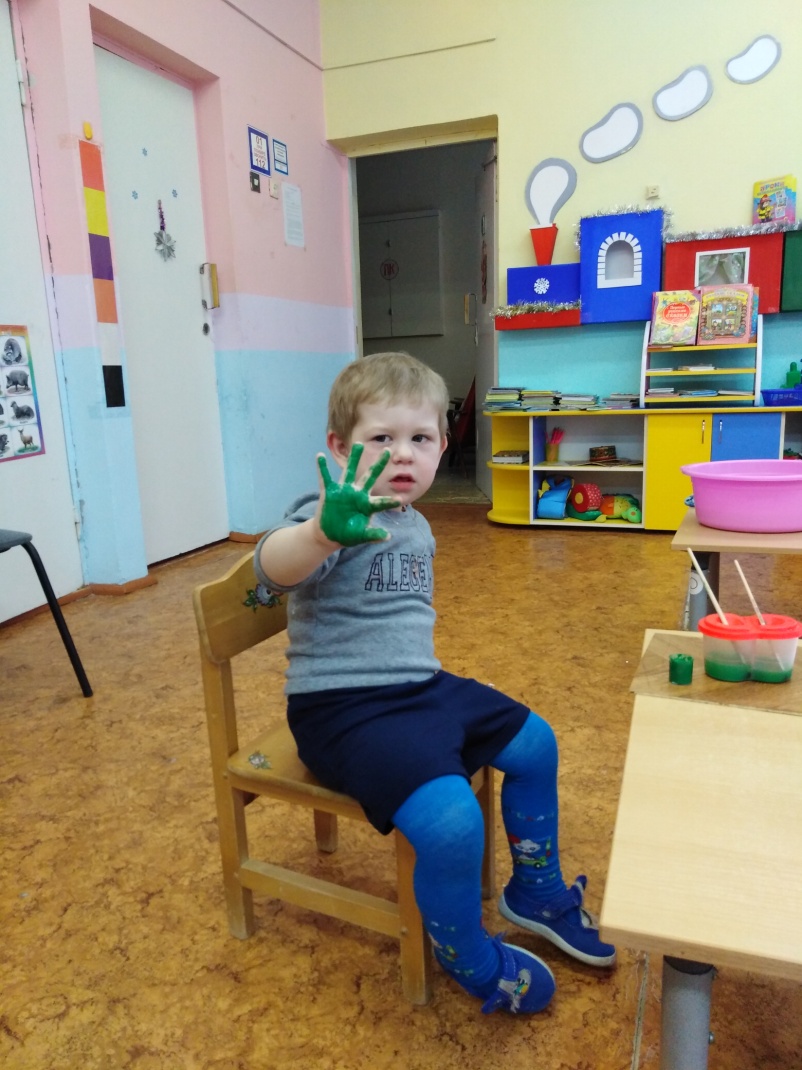 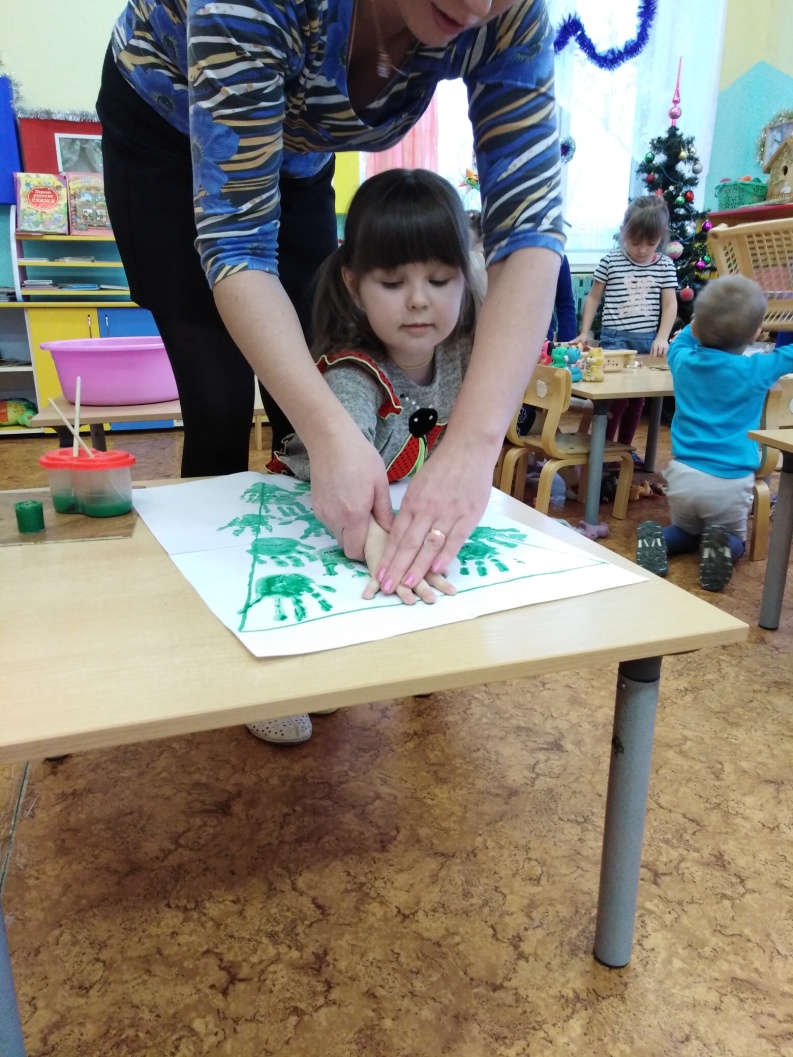 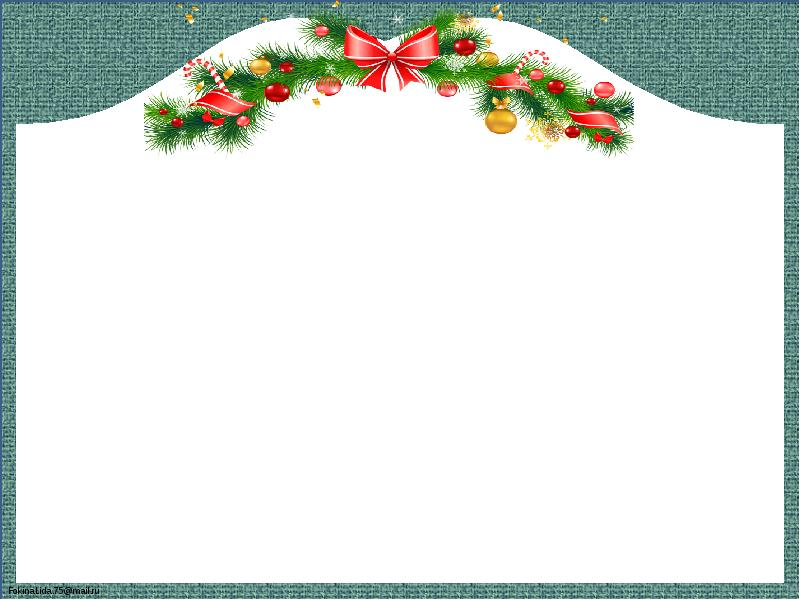 Поздравляем наших мам и пап с Новым годом!